Integrated Communities Strategy and action plan(Feb 2019)
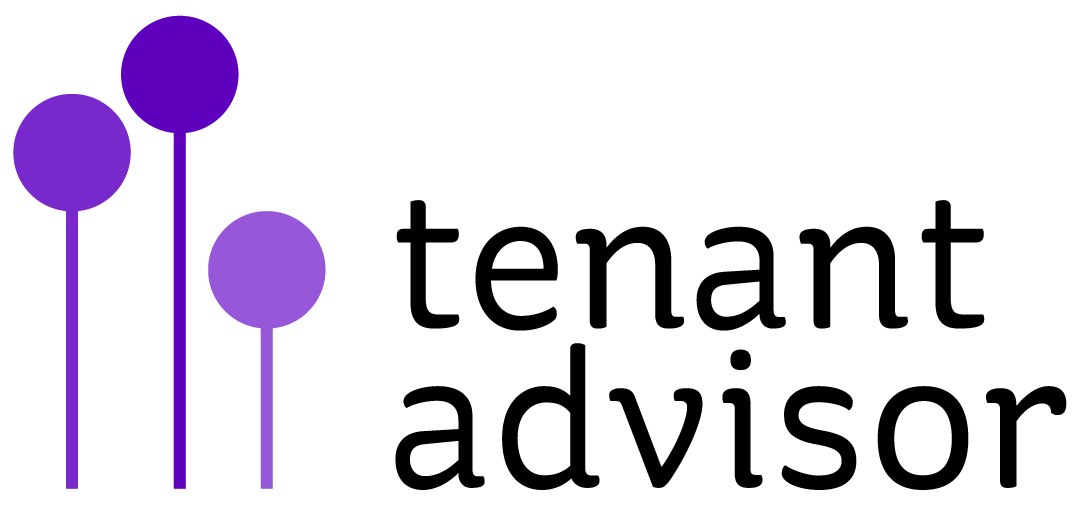 Scrutiny.Net
2nd April 2019

yvonne@tenantadvisor.net
07867974659
March 2018 consultation – Green Paper
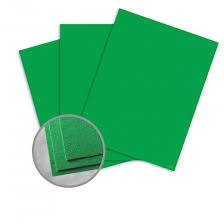 Strengthen leadership
Integrated policy and strategy development
Support new migrants and their ability to adapt
Prepare YP for life in modern Britain
Boost language skills
Mitigate segregation
Increase economic activity
Challenge practices that prevent integration
Learn what works and share it
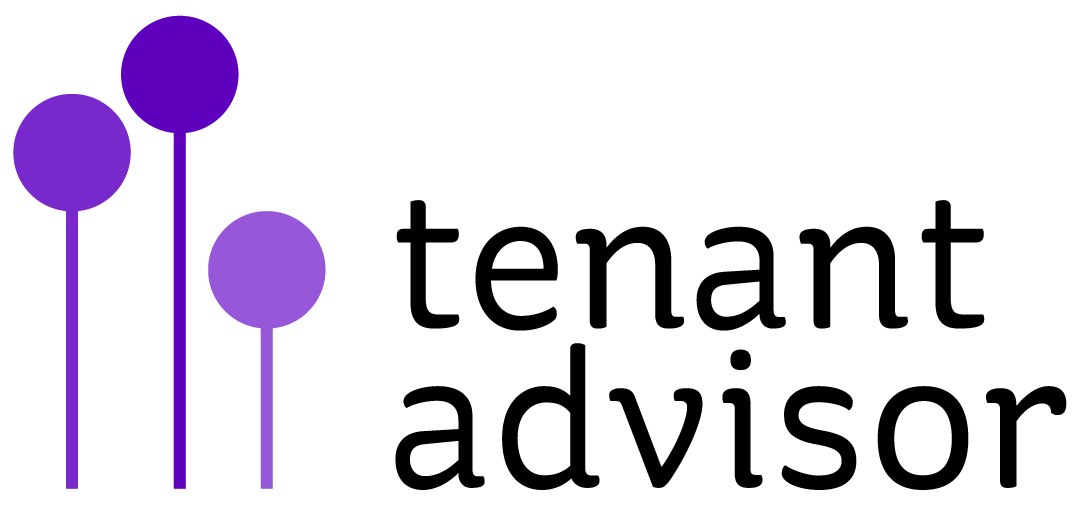 Definition and local plans/intervention
Integrated Communities (unchanged)
Where people – whatever their backgrounds – Live, work, learn and socialise together, based on shared rights, responsibilities and opportunities
Local Plans/intervention
Trial 5 integration areas - partnership, listening and local knowledge
(will have consulted with many sections of the local population prior to offering up as a volunteer)
National  Policy Framework to support
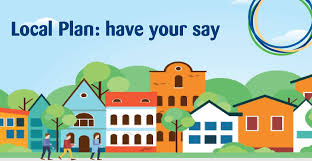 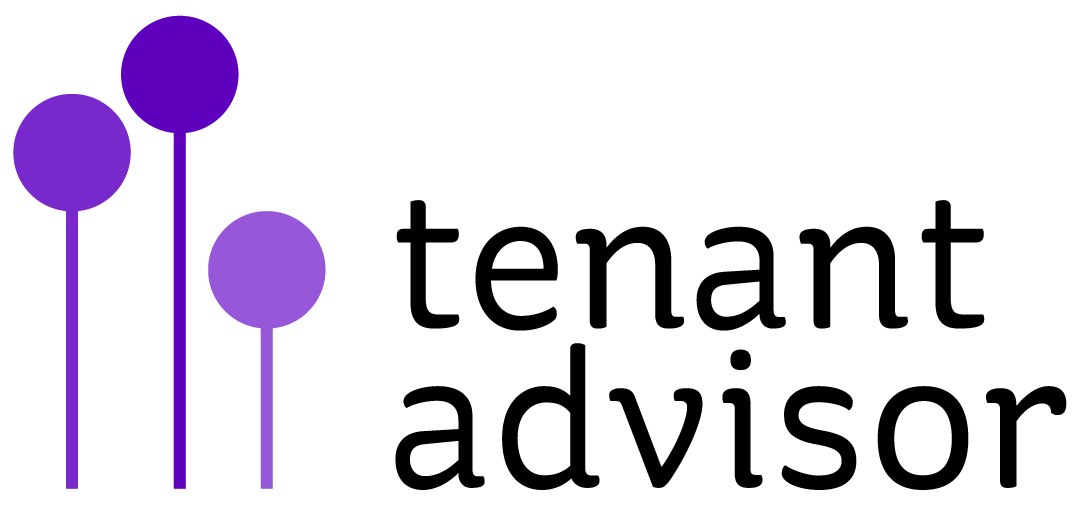 Building local Community Leader capacity
Local and national leaders - LAs and Business ;(
To champion shared values and challenge policies practices and behaviours which stand in the way of integration  
Cross sector integration with business and art and sport
Promote access advice, support and share expertise and experience
Establish a “Cohesion and Integration Network” – access to best practice, learning and networking opportunities
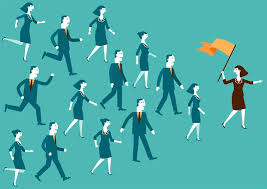 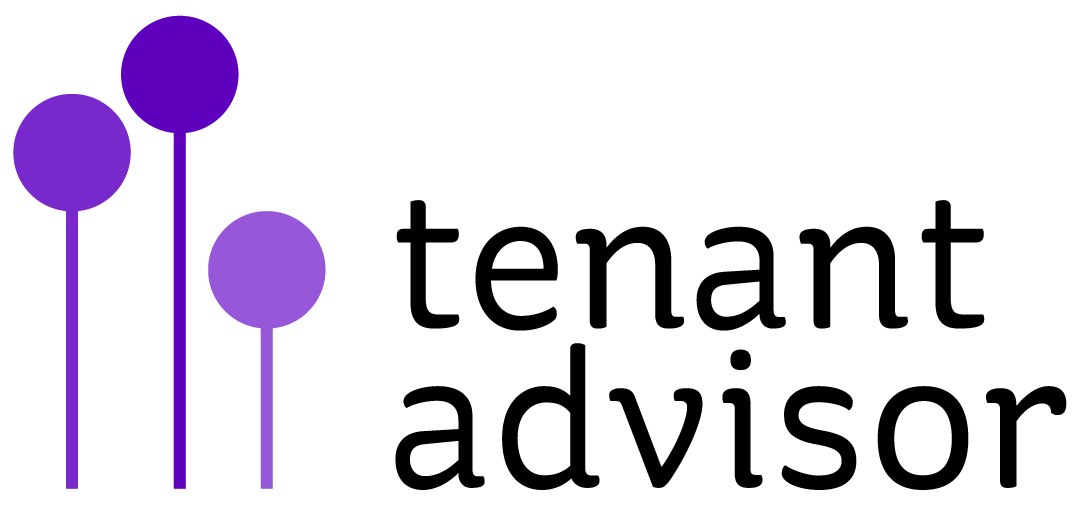 Supporting new migrants and local residents
Practical info about life in the uk – before and on arrival to give prominence to shared values
Revise the life in the Uk test
Boosting English language requirements for those seeking to become citizens 
Support mainstream organisations to build capacity to help refuges become self sufficient
Support refugees to access mainstream services and benefits upon grant of refugee status
Independent evaluation of the “Controlling Migration Fund” – local projects
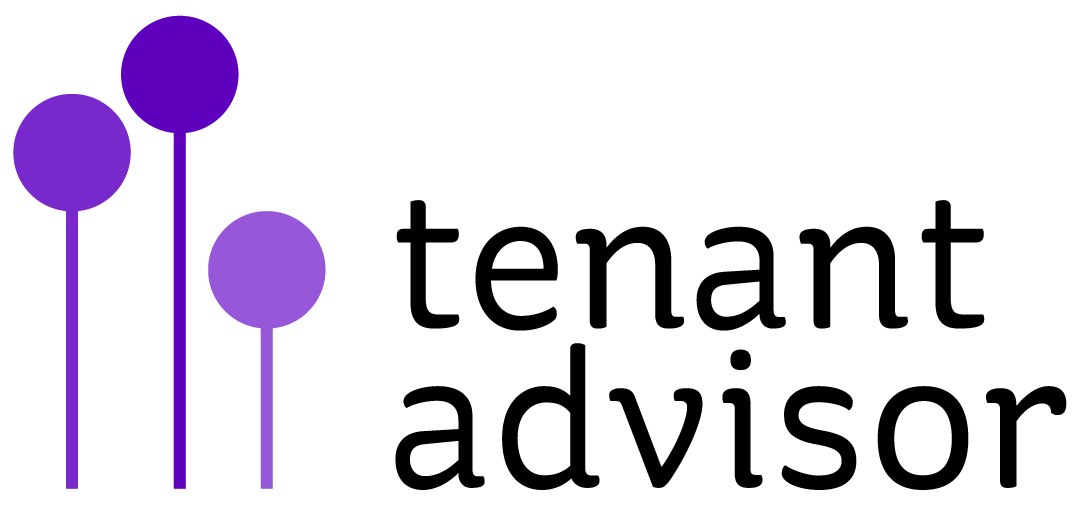 Education and YP – the education sector
Meaningful social mixing – schools, colleges and national Citizen Service and agencies with projects “beyond the school gates
“Fundamental British Values”: 
Democracy
Rule of law
Individual liberty and mutual respect
Tolerance of those with difference faiths and beliefs
Working with 16 LAs on “out of school” settings – greater multi-agency work, gaps in powers being identified and picking up and sharing best practices
Voluntary safeguarding code of practice for out of school providers and guidance for parents and carers to make informed and confident choices when choosing out of school settings
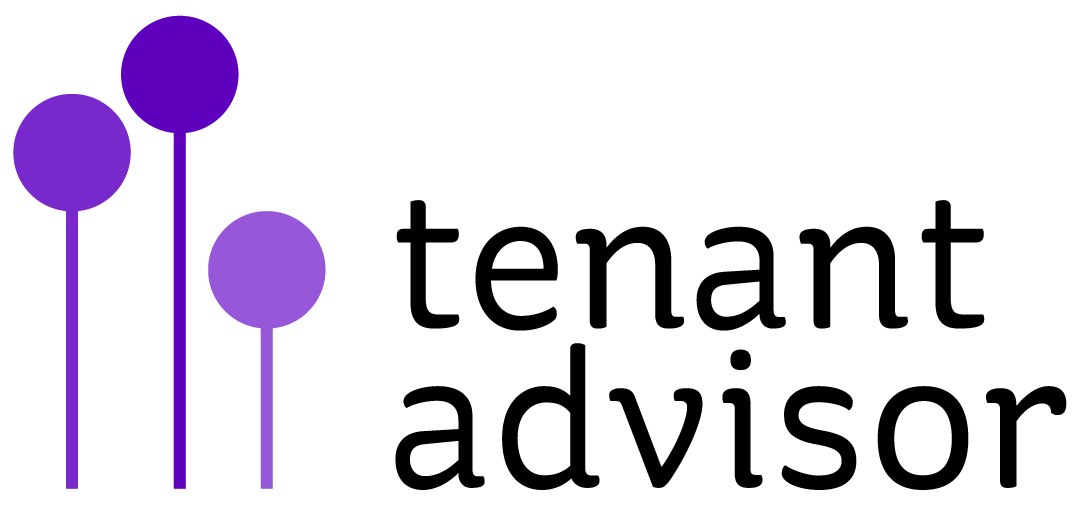 English Language
A new national strategy for the English Language 2019
Clear access for courses to skills people need
Role of business
Support those not literate in their own language
ESOL course for refugees – guidance and case study refresh
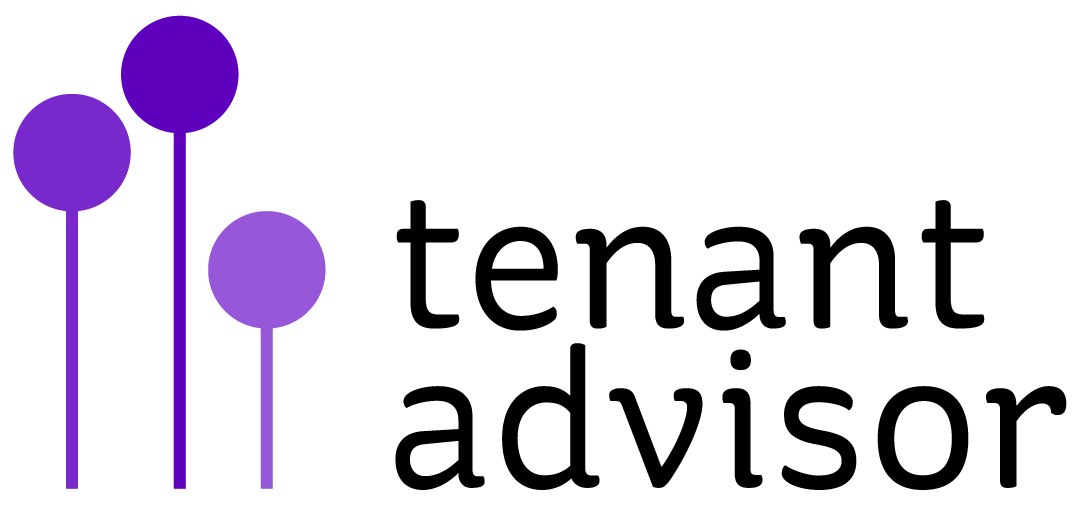 Place and Communities – opportunities to come together
Sense of pride in where they live
Feel able and inspired ot take action themselves
Community resilience to economic, social and environmental pressures
Building an understanding of faiths and cultures
Integrated Communities action plan – meeting and mixing socially and building greater trust and understanding
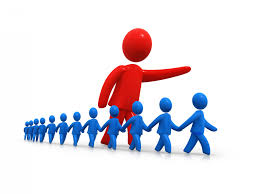 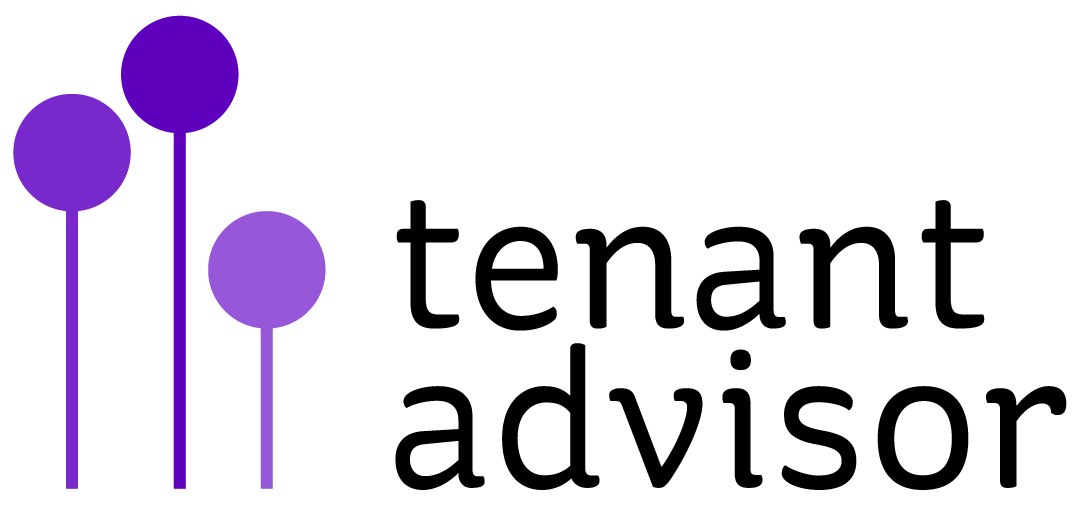 Places and Communities – Action Plan (1)
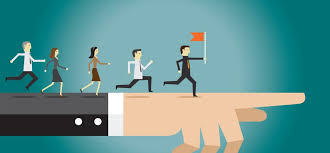 Social Housing Green paper responses
Community Guide to Action, early 2019
My Society and Power to Change – new online platform – “Keep it in the Community” to track local assets like pubs and parks – Spring 2019
Open Doors Project x 5 areas to bring commercial units forward for community use (inc. unused shops)– March 2019
Communities Roadshow – MHCLG Ministers meeting local people Spring 2019
2nd round of funding for pocket parks and their maintenance – Grants from March 2019
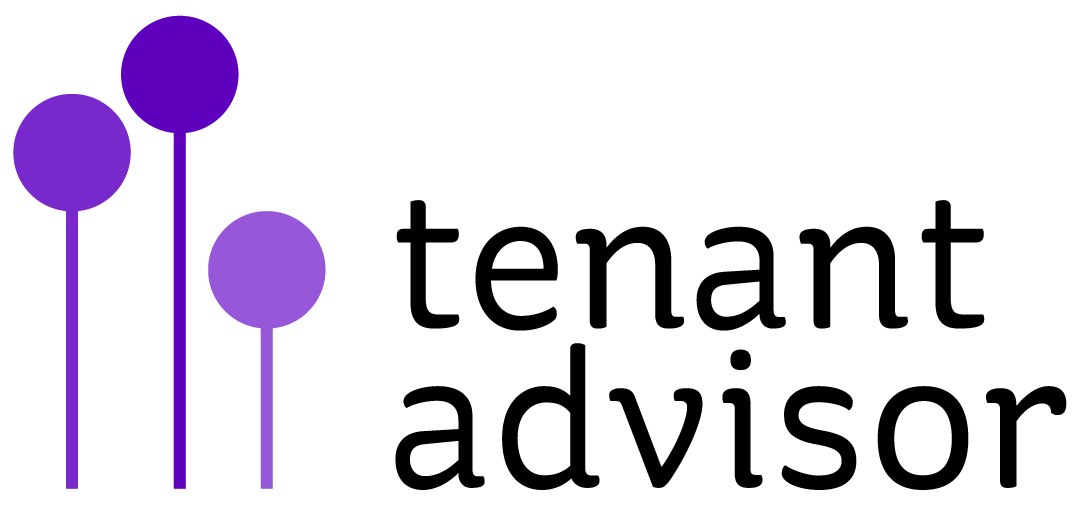 Places and Communities – Action Plan (2)
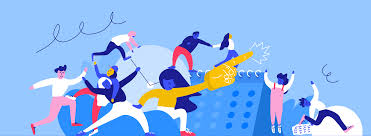 Parks Action Group – standards for green spaces Autumn 2019
EFL and Sports England test interventions o build integrated communities and address social isolation – 2019
Community engagement programmes for stronger and confident communities – where there are complex race/faith issues Jan to Autumn 2019
Work with Libraries of Sanctuary programme – recognise the role they can play in welcoming refugees
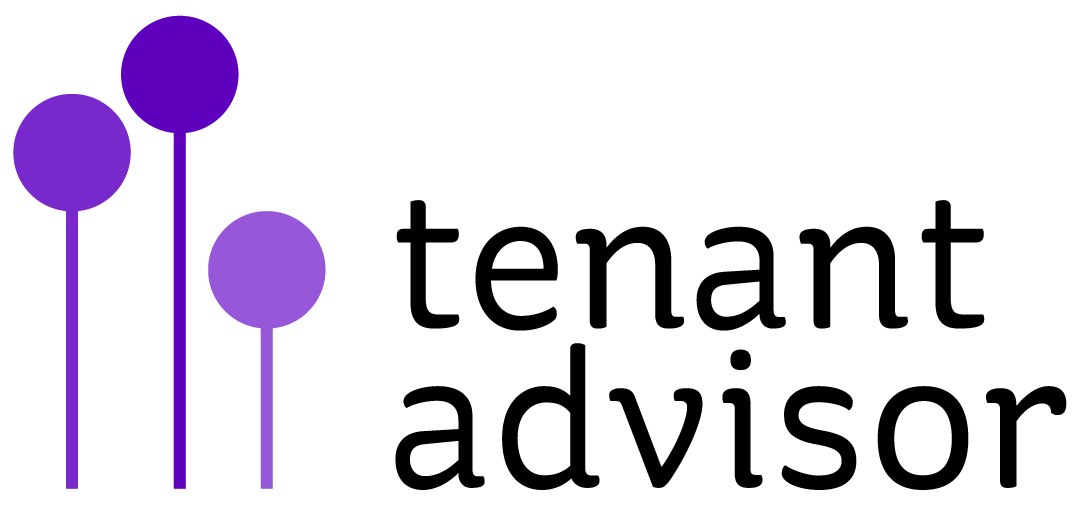 Economic Opportunity and Work
Tailored support for different groups and individuals to promote jobs and opportunities to enable people to reach their potential
Race disparity audit
Address lack of opportunity for low social mobility, low wage employment and work poverty
DWP actions in 20 Challenge Areas
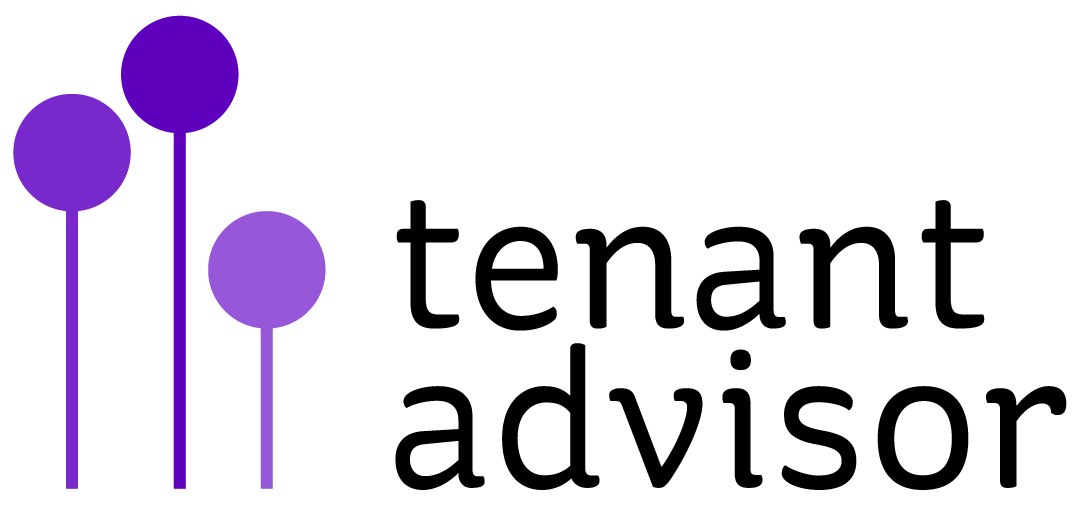 Integration and resistance of divisive views and actions
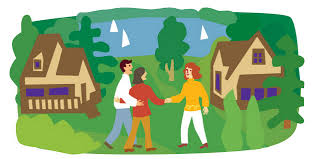 Freedom of religion and belief
Live free from belief and prejudice
Promote opportunities for social mixing between backgrounds
Continue to fund “Near Neighbours” (small grants programme) and “Schools Linking” www.near-neighbours.org.uk 
Refreshed Hate Crime Action Plan – Oct 2018 suggests how to tackle
 harm for particular groups
Independent Commission for Countering Extremism, March 2019 – identify and then advise govt on response or new powers
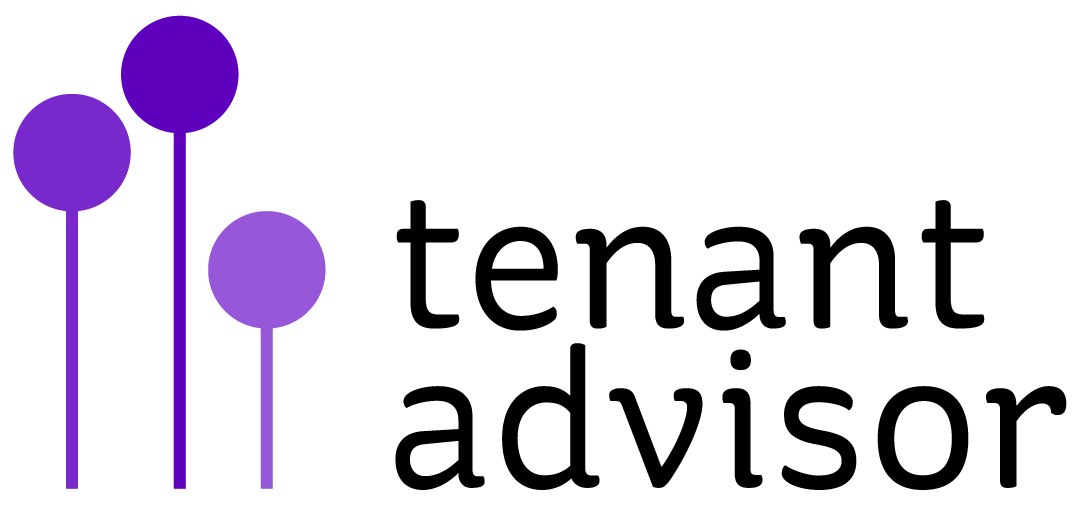 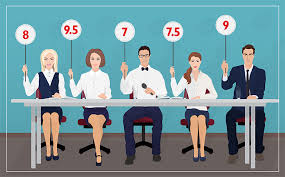 Rights of Women and Evaluation
Women
Locally support women in isolated communities and other marginalised groups in society and workplace
Evaluation
Integration area programmes x 5 
National basket of indicators and collection methods – Spring 2019
Local people pulling together from different backgrounds to improve local area
Opportunity to mix together locally
Controlling migration fund
Integrated communities innovation fund
……Shared widely through a new “cohesion and integration network”
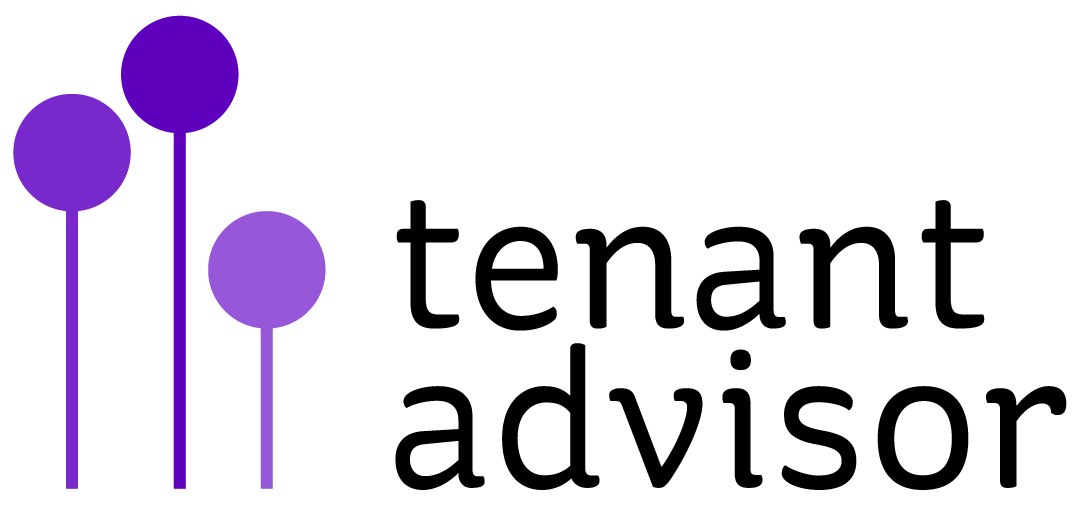 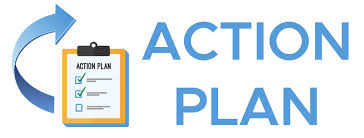 Progress (1)
Hate crime action plan Integrated communities action fund – stimulate and test approaches
Integrated Communities English language programme
Youth Fund Unlimited – joins scouts etc providing a network of youth integration champions and a roll out of longer term approaches
National Planning Policy framework – space to foster community cohesion and quality of life
Race at Work Charter
Consulting on mandatory Ethnicity pay reporting
Call for evidence on school settings and application criteria for free schools on integration and cohesion
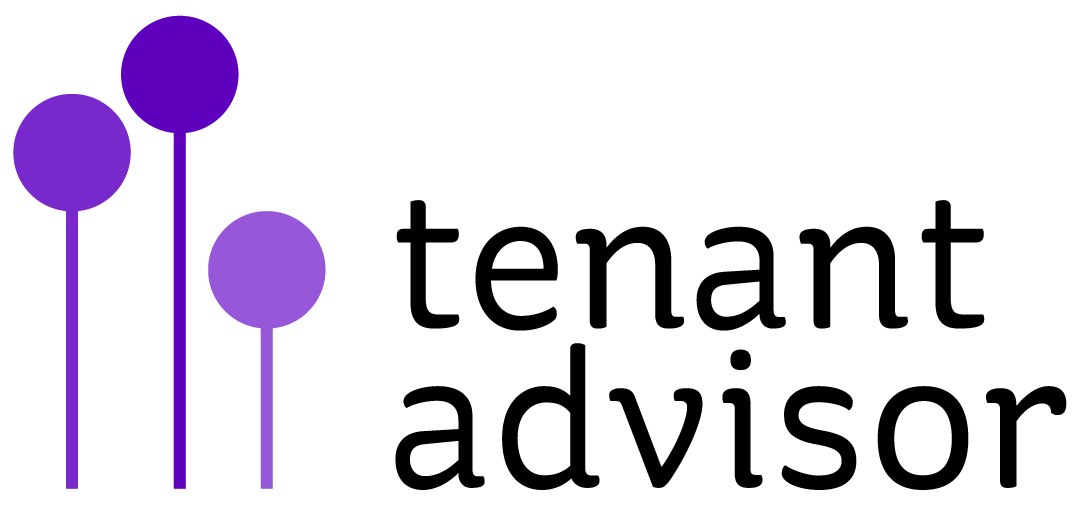 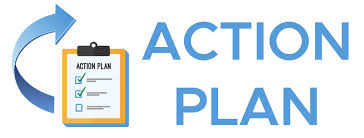 Progress (2)
Info booklets for adults and children through the Vulnerable Persons/ Children’s Resettlement Scheme supporting integration
£1 to RESET – civil society led consortium to build capacity of community groups wishing to support refugees through community sponsorship
Loneliness Strategy to address social isolation
Returners funding – Govt Equalities Office – for those with no work history or those who speak little English
5 areas – Blackburn with Darwen, Walsall (both have already published their local strategies), Bradford, Peterborough, and Waltham Forest  (- early 2019)
£26m Controlling Migration Fund – scale and pace of recent migration – project money for all LAs
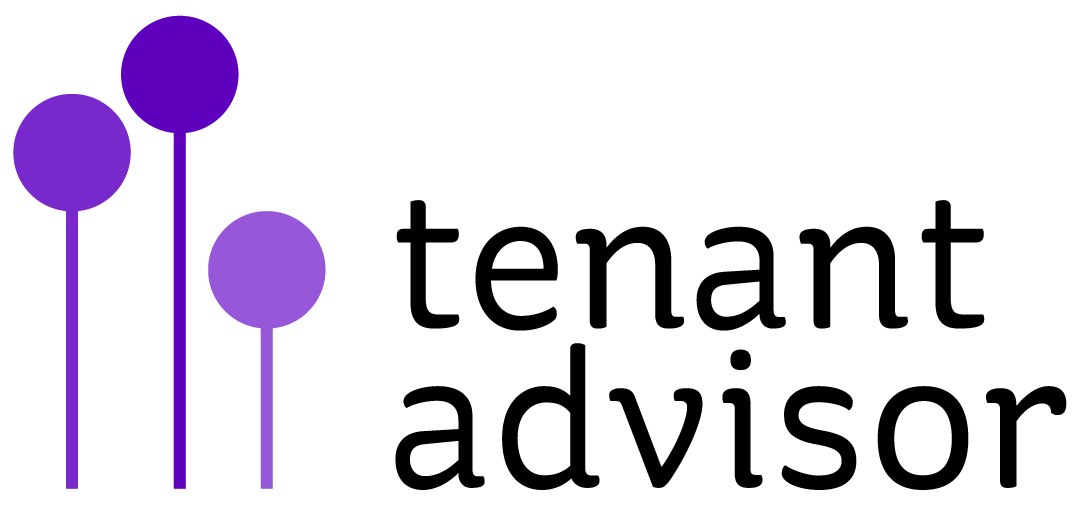 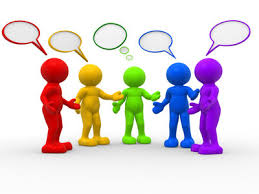 Discussion
What do we think?
Is there anything we can do now – to prepare for what might be coming our way?
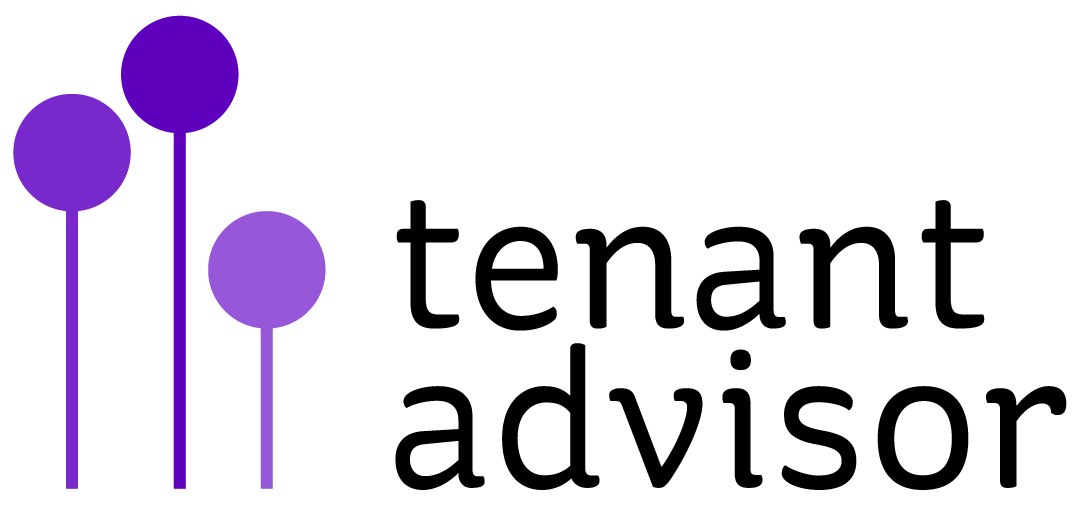